Oceanography: Definition, Topography of the ocean basin, continental shelf, continental slope, deep sea plain and oceanic deep. Trench, Trough, Oceanic ridge, Guyots, seamount.
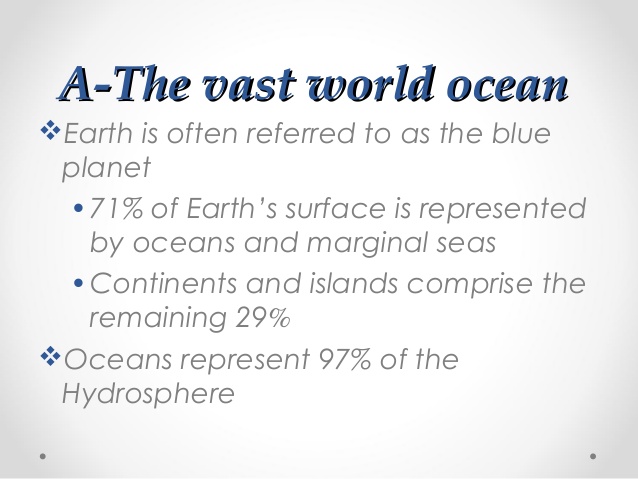 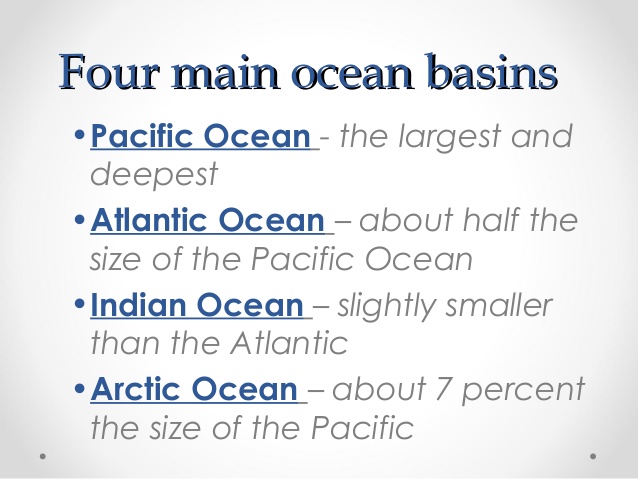 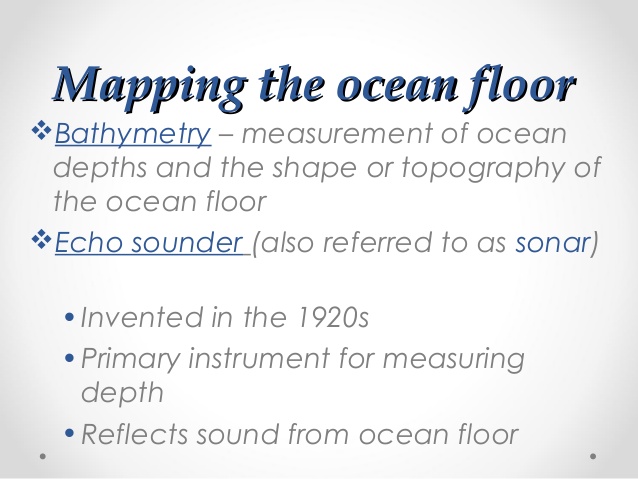 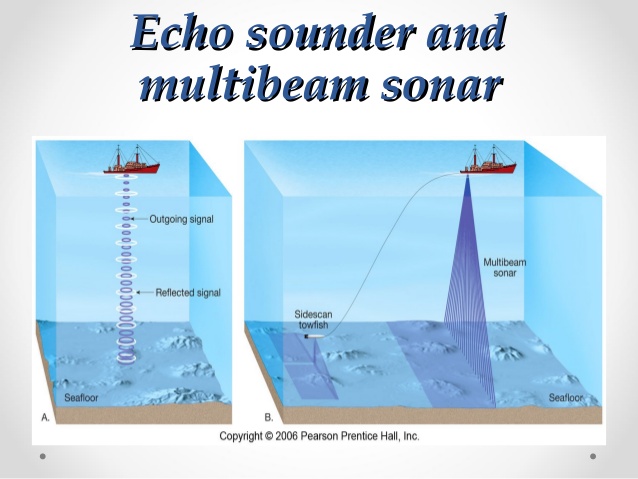 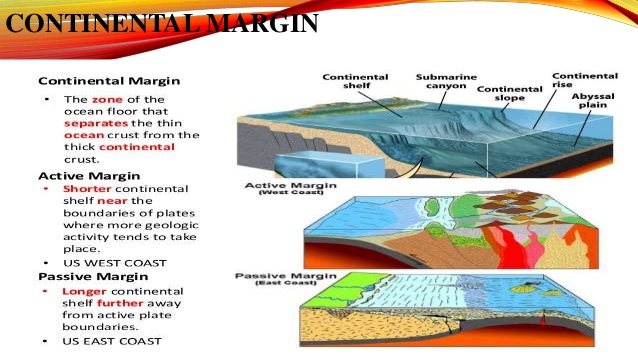 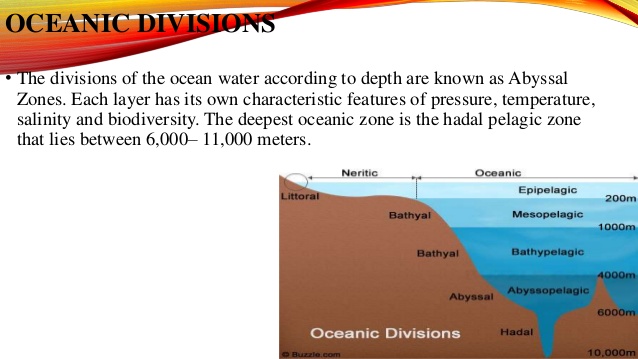 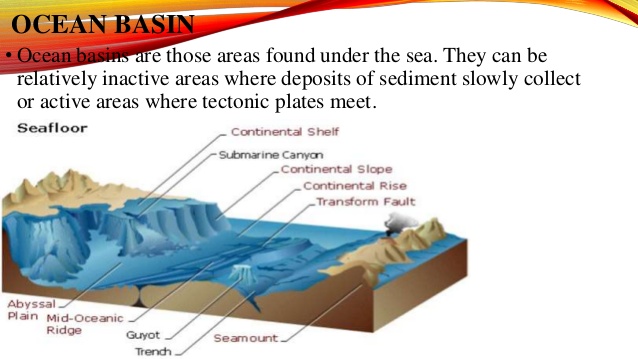 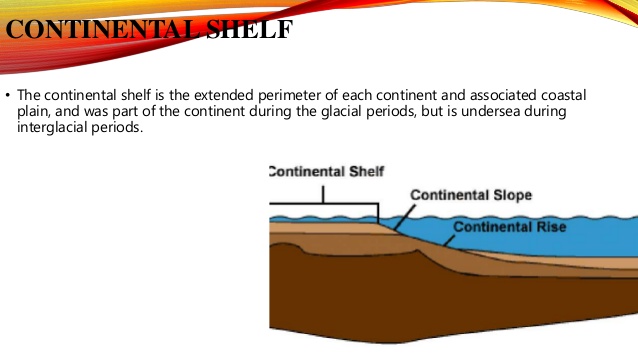 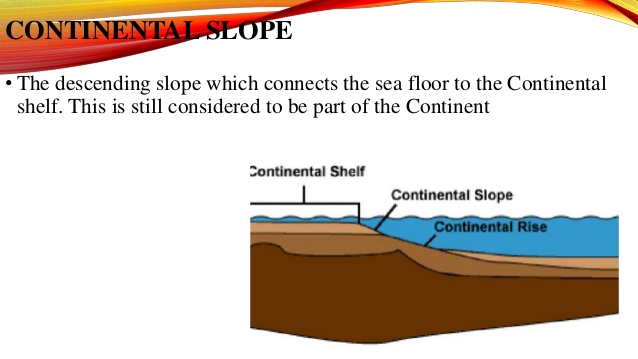 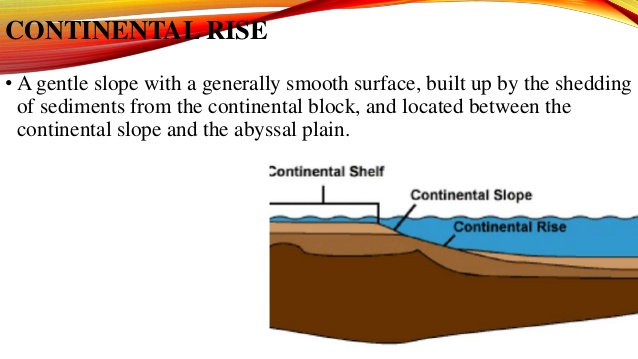 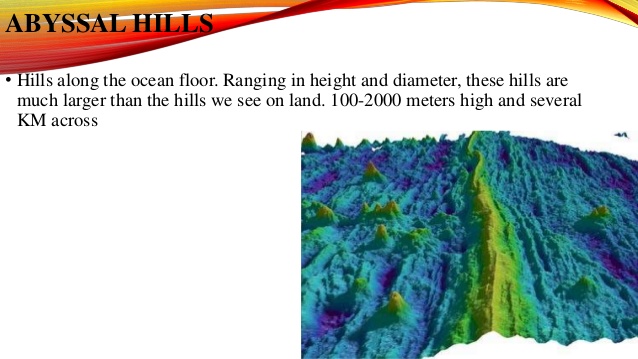 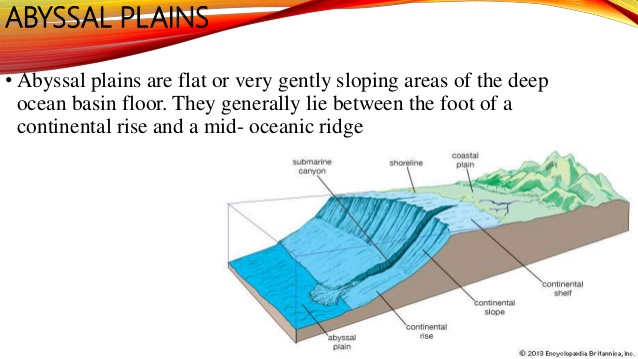 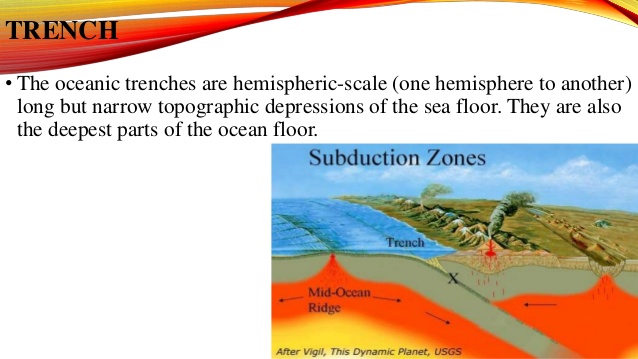 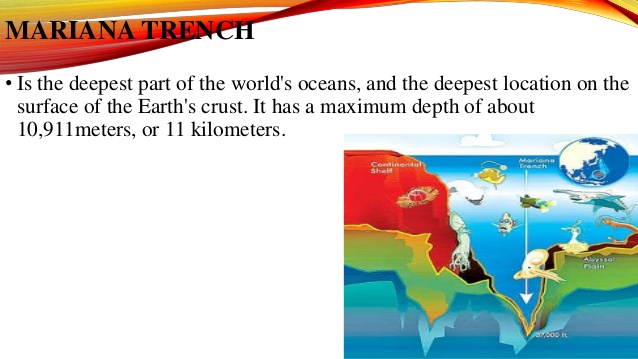 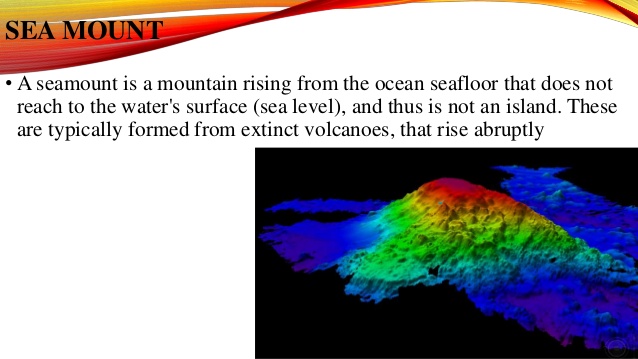 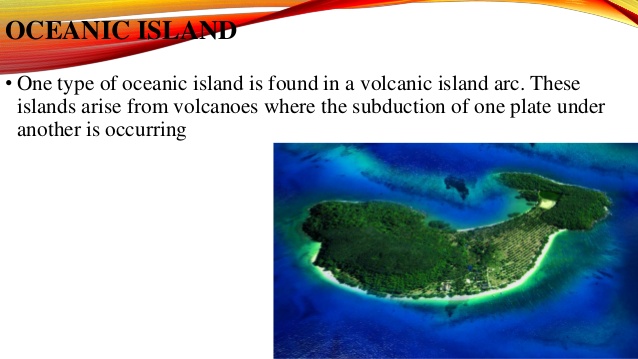 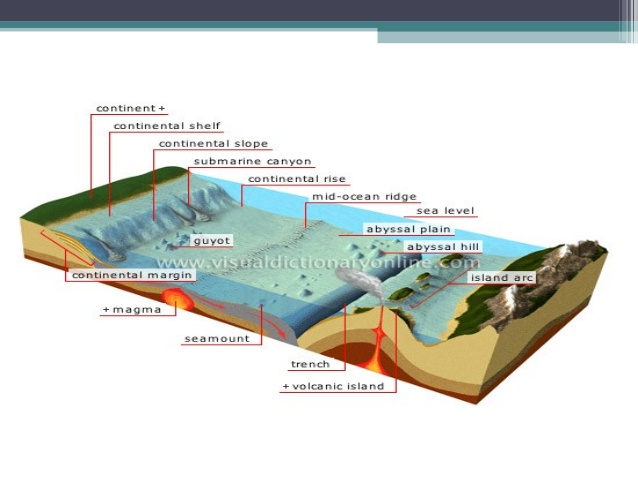